Nau mai kiTe Poari Hauorao Te Tai Tokerau
Welcome to Northland District Health Board
About Us
We cover one of the largest geographical regions in the country, from Cape Reinga in the north to Te Hana in the south.

Our four hospitals are located in:
Whangarei
Dargaville
Bay of Islands (Kawakawa)
Kaitaia

These services are supplemented by a network of community based outpatient and mental health services, a range of allied health services and public and population health unit across Northland.
Some specialist services like radiation treatment and rheumatology services are provided from Auckland or through visiting specialists travelling to Northland.
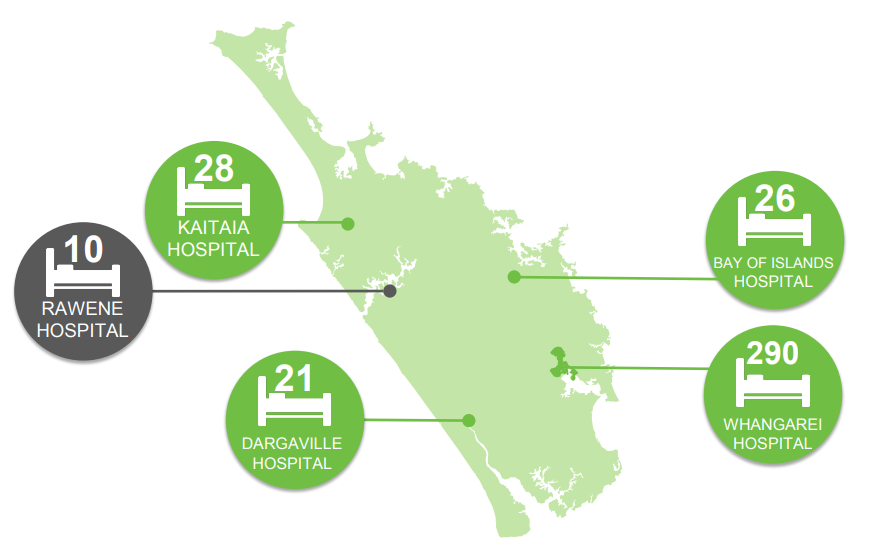 Our Population
Northland population estimated at 193,170 in 2020/21
Whangarei District had the highest population of 98,300, followed by the Far North and Kaipara District with 68,500 and 24,100 respectively.
Northlands population tends to be significantly older than the national average – 20% over the age 65.
Northland has a much higher proportion of Maori (36%) and lower proportion of Pasifika (2%) compared to the national average.
Rurality and high rates of deprivation  
Out population has some of the highest rates of coronary artery disease, diabetes, lung cancer, chronic respiratory disease, stroke and asthma.
Our Workforce
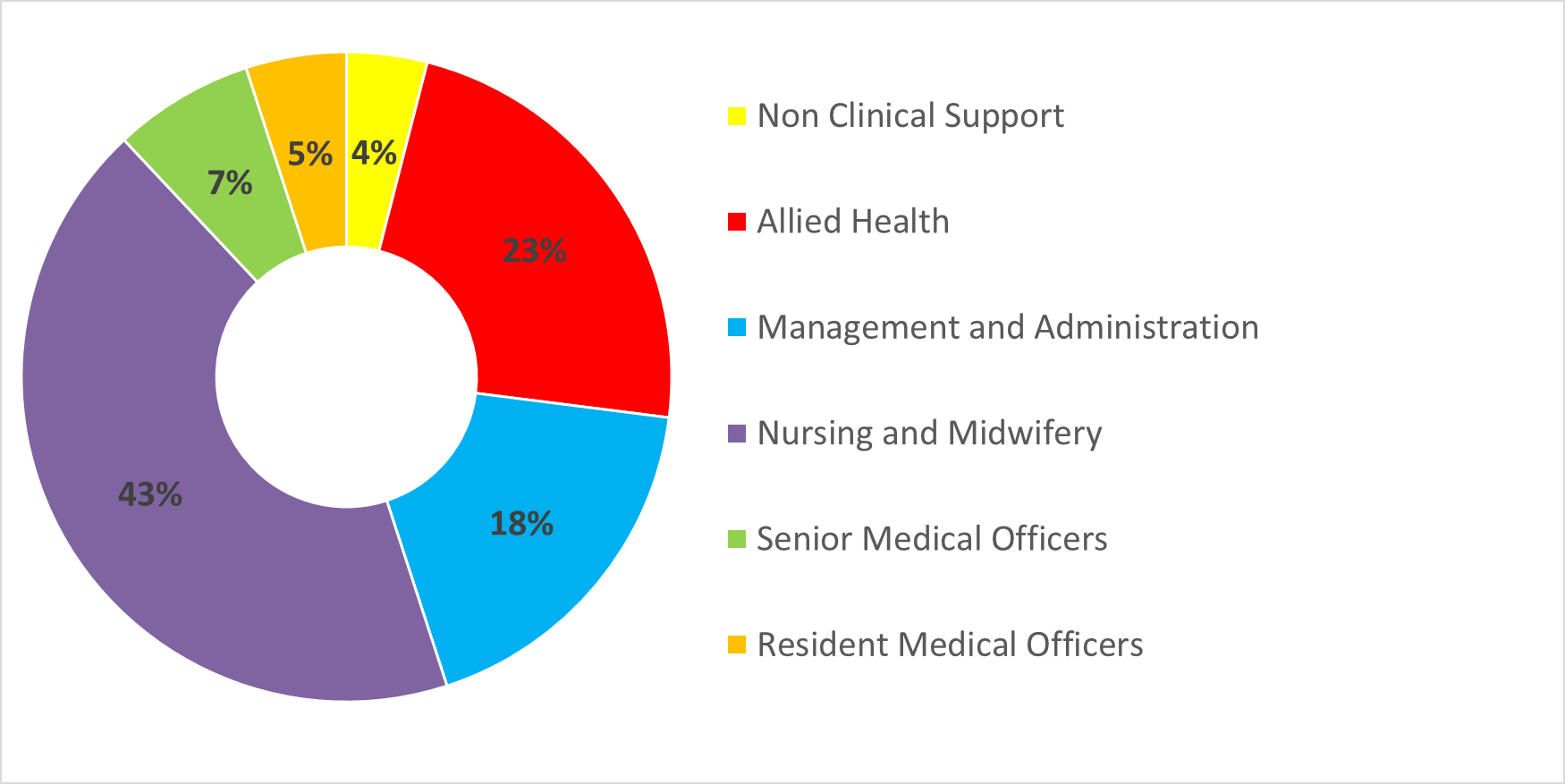 We are a medium sized DHB
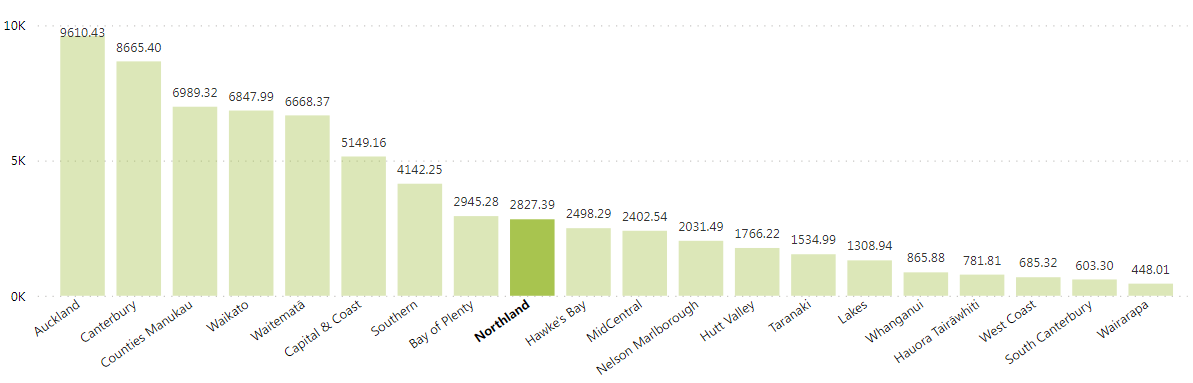 We are growing the representation of Maori in our workforce
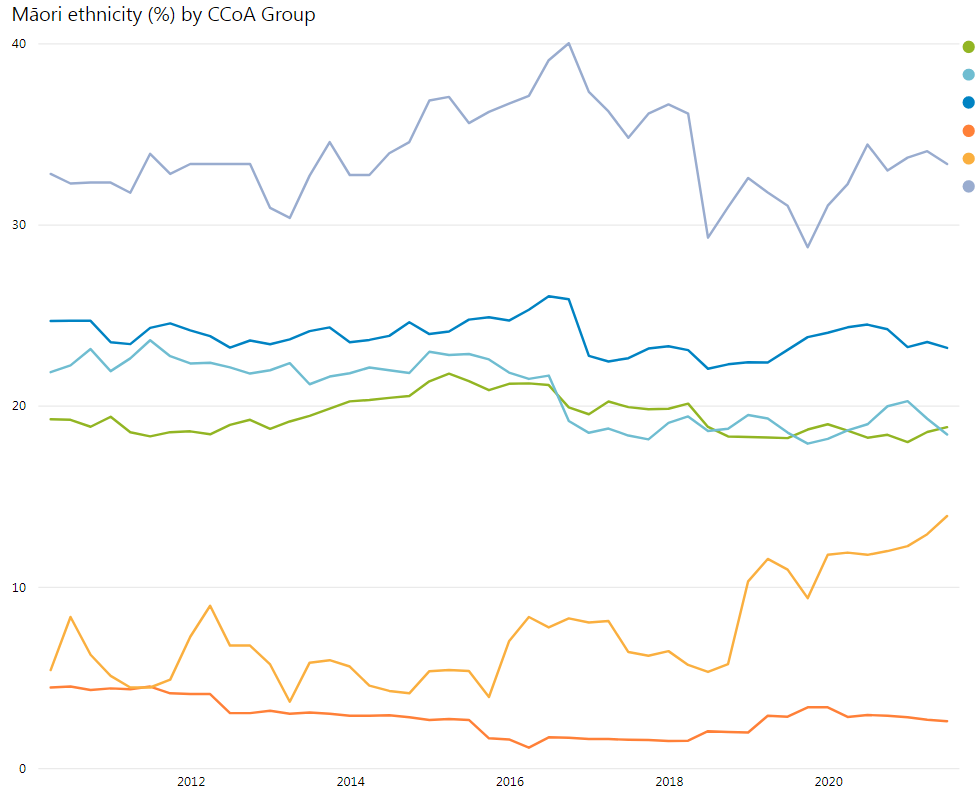 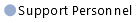 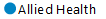 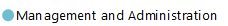 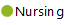 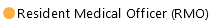 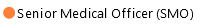 Our Values
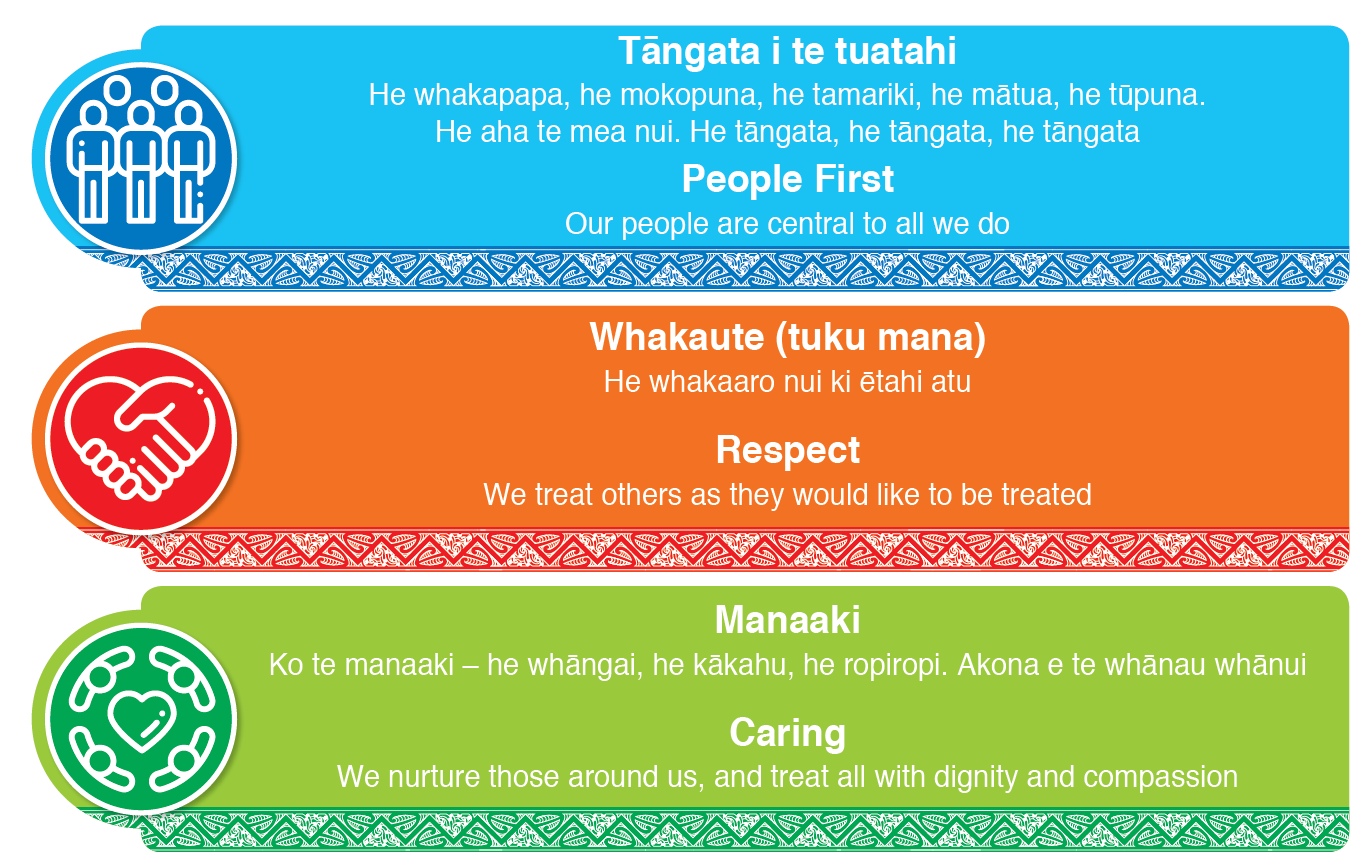 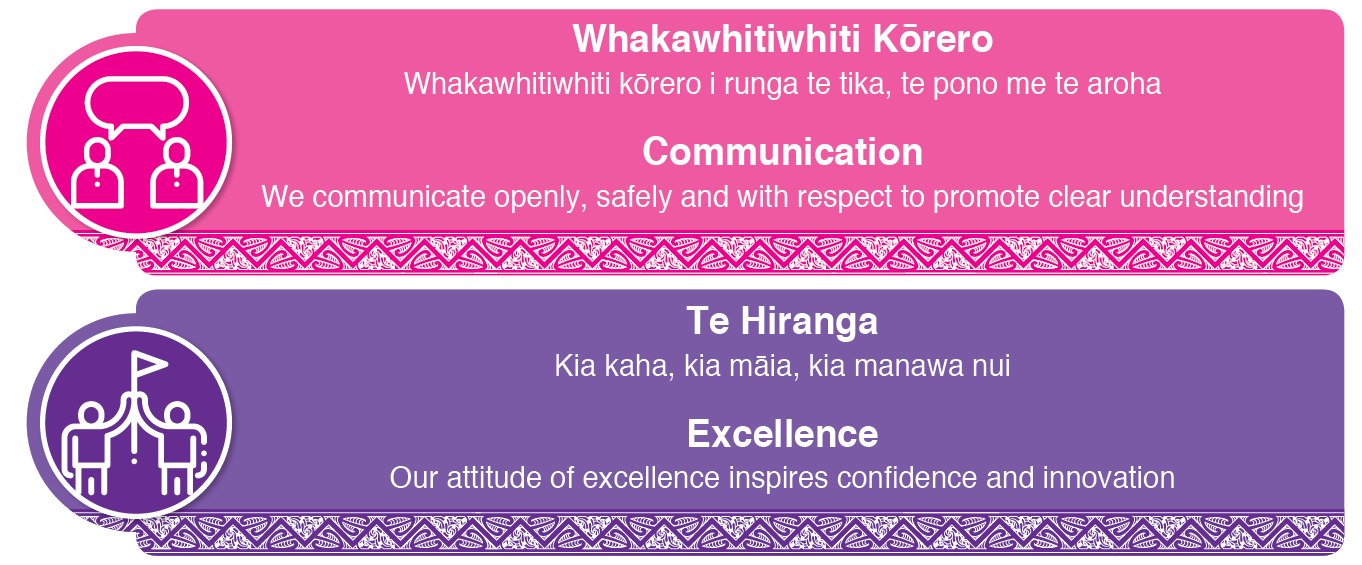 Insights From Our Team
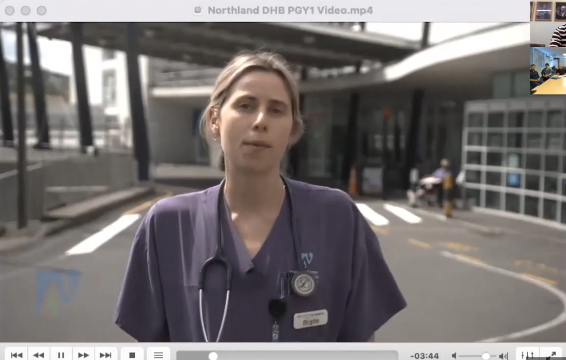 Why Northland?
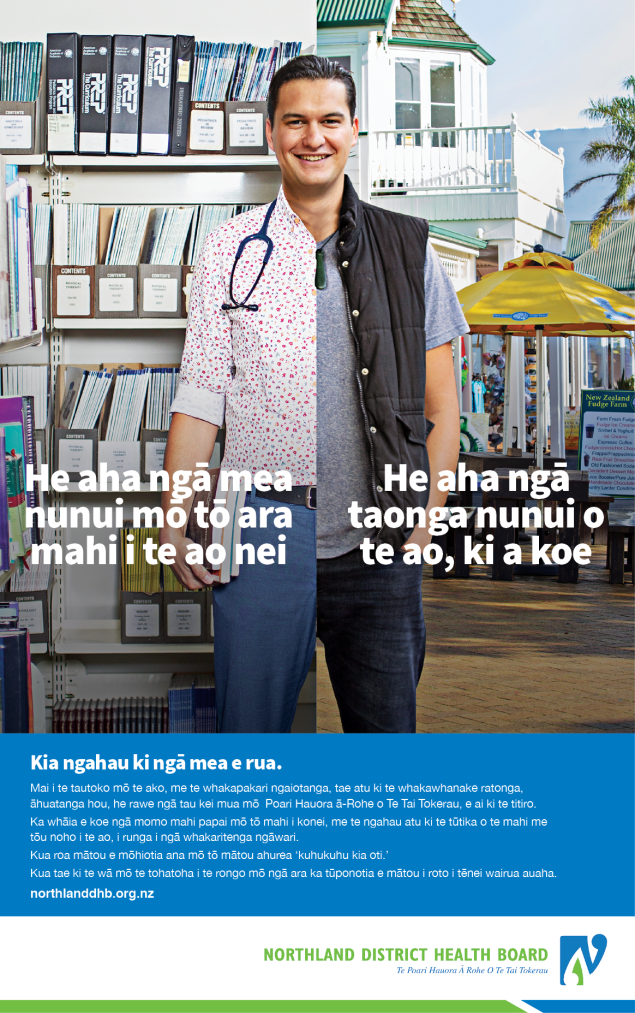 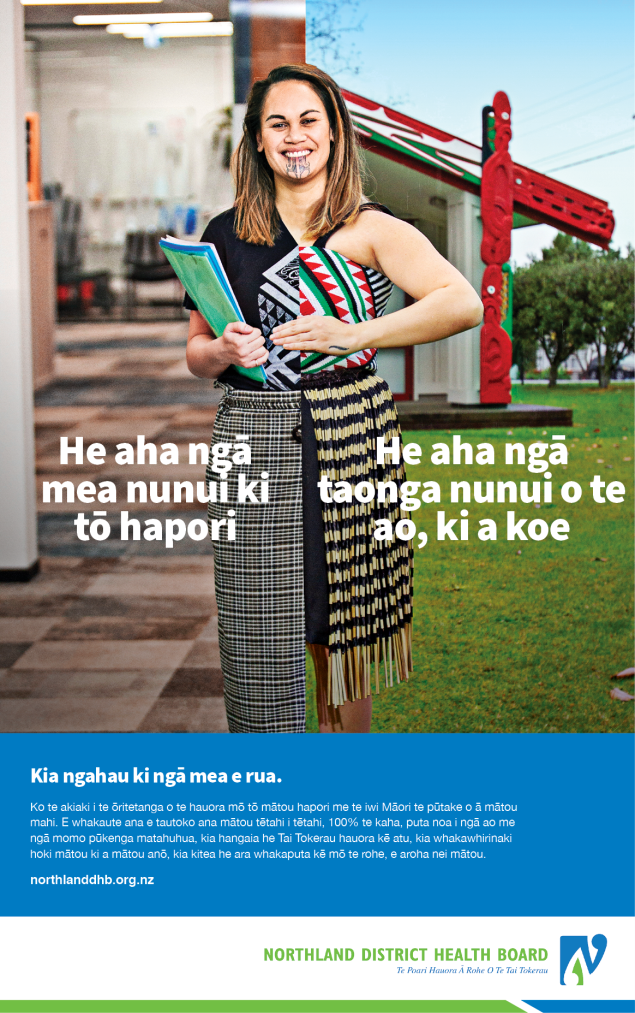 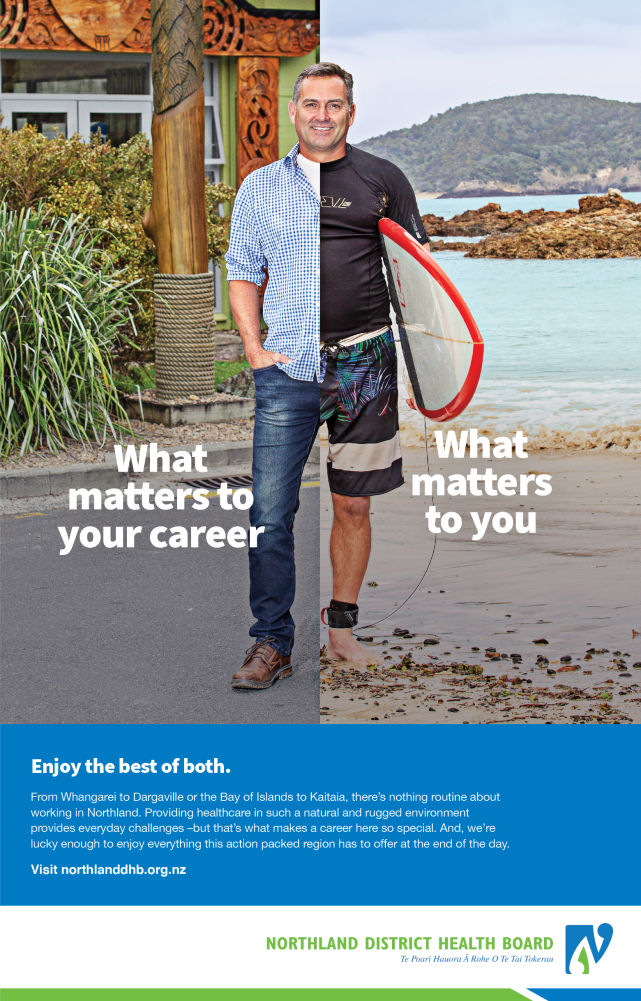 Why Choose Northland DHB?
Choose Whangarei for the first step of your medical career. Be close to the action with small teams, a wide variety of services and plenty of opportunities to learn and improve. Make Whangarei your home for two years or more and spend time in the highly regarded ED, Paeds or as an O&G house officer working side by side with consultants. 
Work in an environment that is about supporting your development. Get to work alongside specialists, be able to access support for further study and take advantage of a workplace that rewards those who want to go above and beyond. 
On- site benefits we offer
RMO lounge 									Professional Experience
On-site clinical library 							Sociable working conditions
Free on-site 24/7 staff gym 					Great Training
Free on-site seasonal outdoor swimming pool 	Hands on learning
On-site cafeterias 							Voluntary bonding scheme
Vocational Training
Northland DHB is committed to training with support for courses, diplomas and study. 
• Anaesthesia 			• Emergency Medicine 
• ENT/ORL 				• General Medicine 
• General Surgery 		• Geriatrics 
• Intensive Care 			• Orthopaedics 
• Paediatrics 				• Psychiatry 
• Renal 					• Urology 
Training in a regional centre provides excellent “hands on”, well supervised training. Whangarei has close links with Auckland hospital which provides tertiary care and many sub-specialists do outreach clinics in Whangarei. There are also close links with tertiary centres for educational purposes. There are positions available for basic and advanced trainees with college accredited Registrar training jobs in most specialties.
Selection Criteria
We are holding brief interviews and encourage you to contact our RMO Unit on 09 430 4101 x 60958 or rmo.unit@northlanddhbb.org.nz to arrange a time to see us face to face or through Zoom.
We are interested in hearing from you on:  
Your reasons for choosing Northland DHB 
What do you see as the benefits of training away from a large training centre? 
In Northland there are significant inequities in health outcomes between Māori & Pākeha, what changes to the health system can most reduce the health inequities suffered by Māori? 
How will you contribute to healthcare in Northland
Application and Offer Dates
Applications open 
14 March 2022

Applications Close 
8 July 2022

Offers Made By
5 September 2022

Acceptances by
12 September 2022
Thank you